Course Number Unit #: Unit Name
NOTE TO DEVELOPER (DELETE THIS SLIDE WHEN DONE)
To change the footer from menu select View>Slide Master
Scroll to the top of the slides to the Master Title Slide.
Then Select and change the footer.
To change the Title Slide background image from menu select View>Slide Master>Master SLIDE
Scroll and Select the Title Slide.
Then Select and change the background image.
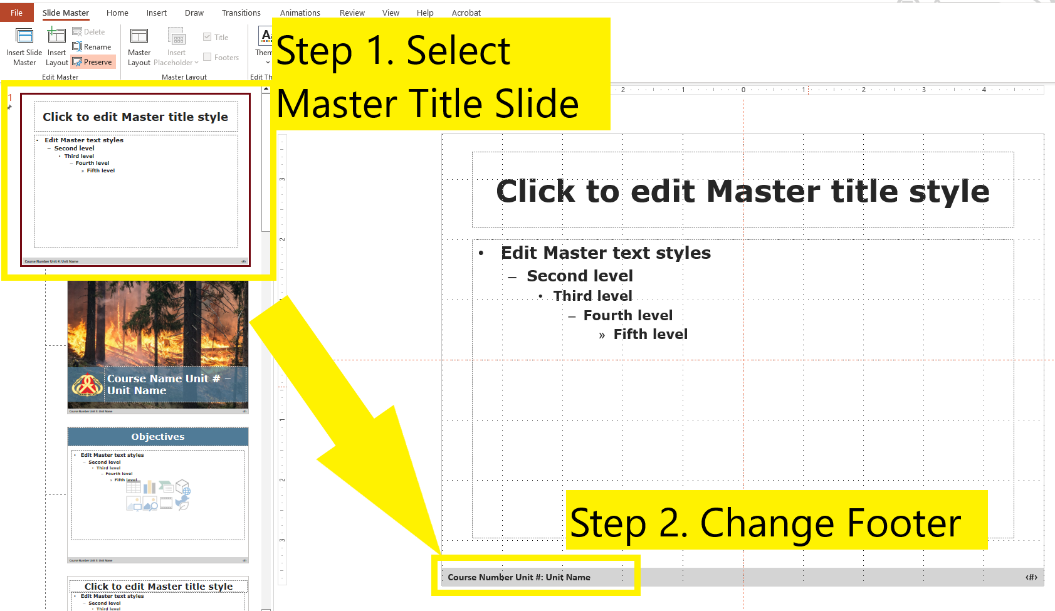 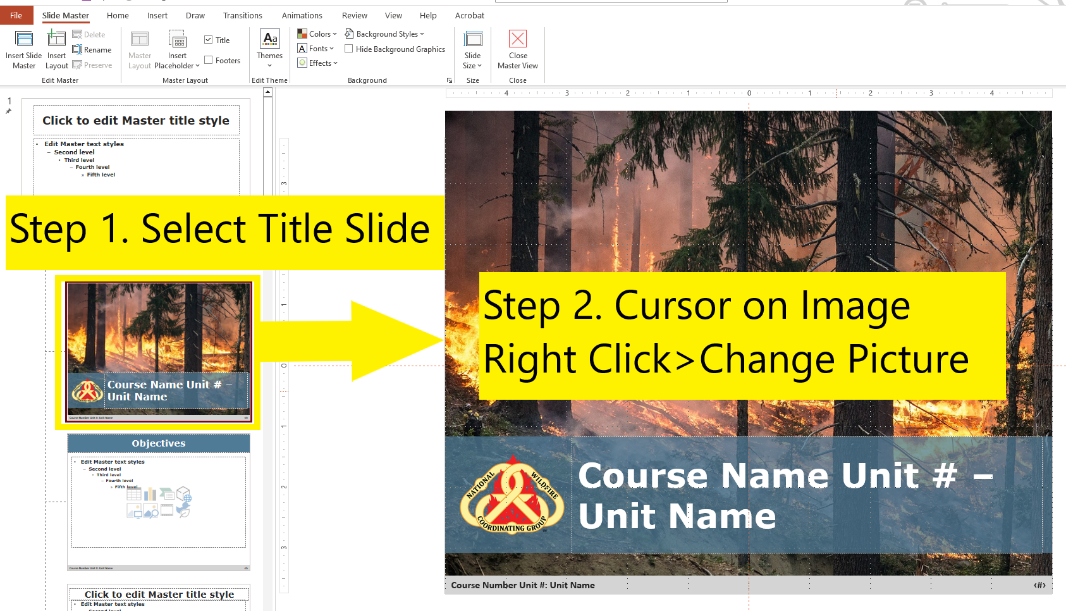 Objectives
Students will be able to :
Incident Position Standards Alignment
Use relevant image for the position
Referring to the Incident Position Page or a printed copy of the Incident Position Standards document, what responsibility statement(s) might align with <insert unit topic(s) here>?
Content Slide
Choose layout option by selecting Insert>New Slide and choosing from the options.
Content slide
Choose layout option by selecting Insert>New Slide and choosing from the options.
Text here
Text here
Text here
Video
Embed 1280 X 720 HD .mp4 and associated .VTT file.

How to embed a video stored on your PC
In Normal view, click the slide that you want the video to be in.

On the Insert tab, click the arrow under Video, and then click Video on My PC.

In the Insert Video box, click the video that you want, and then click Insert.

How to add closed captions. See link below.
https://support.microsoft.com/en-us/office/add-closed-captions-or-subtitles-to-media-in-powerpoint-df091537-fb22-4507-898f-2358ddc0df18

HD = High Definition Resolution.
.mp4 = file format for audio and video coding compression.
.VTT = Video Text Tracks format used for closed captioning (CC) in MS PowerPoint.
Activity slide
Describe the activity.
Knowledge Check
Question?
Answer:
Summary
Summarize the course content
[Speaker Notes: Guides and Key
The presentations and instructor guides include notes to aid facilitators in instruction.

Key
Indicates an action for the instructor to take.
Indicates topics and information for the facilitator to use as they see fit.

Example Notes
Review unit objectives.

Exercise

Advise participants that the next few slides will introduce common terms that describe parts of a fire. 


Pre-Video Discussion

In this scenario, firefighters have arrived on scene of a new fire. They are gathering and communicating their situational awareness of the current fire behavior.  


Play Video

Title Basic Fire Terminology
Summary State the summary
Time (02:20)
Audio

Post-Video Discussion

This unit will discuss many of these terms in more detail.  

Question:  Identify this fire behavior.

 Answer:  Torching

Note to Instructor
The fuel types listed on this slide will be discussed in detail in Unit 2.


List Level 1
List Level2
Example
Example
List Level 1
List Level 1]